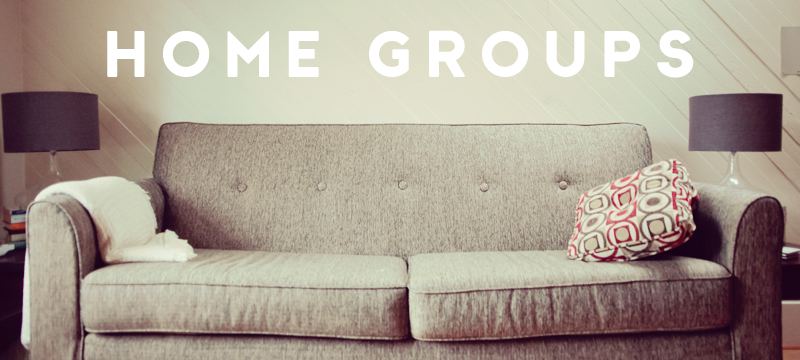 at Emmanuel Tolworth
Supporting one another in knowing Jesus
and living for Him everyday